“The elder to the beloved Gaius, whom I love in truth. Beloved, I pray that all may go well with you and that you may be in good health, as it goes well with your soul. For I rejoiced greatly when the brothers came and testified to your truth, as indeed you are walking in the truth. I have no greater joy than to hear that my children are walking in the truth.”   
(3 John 1-4 ESV)
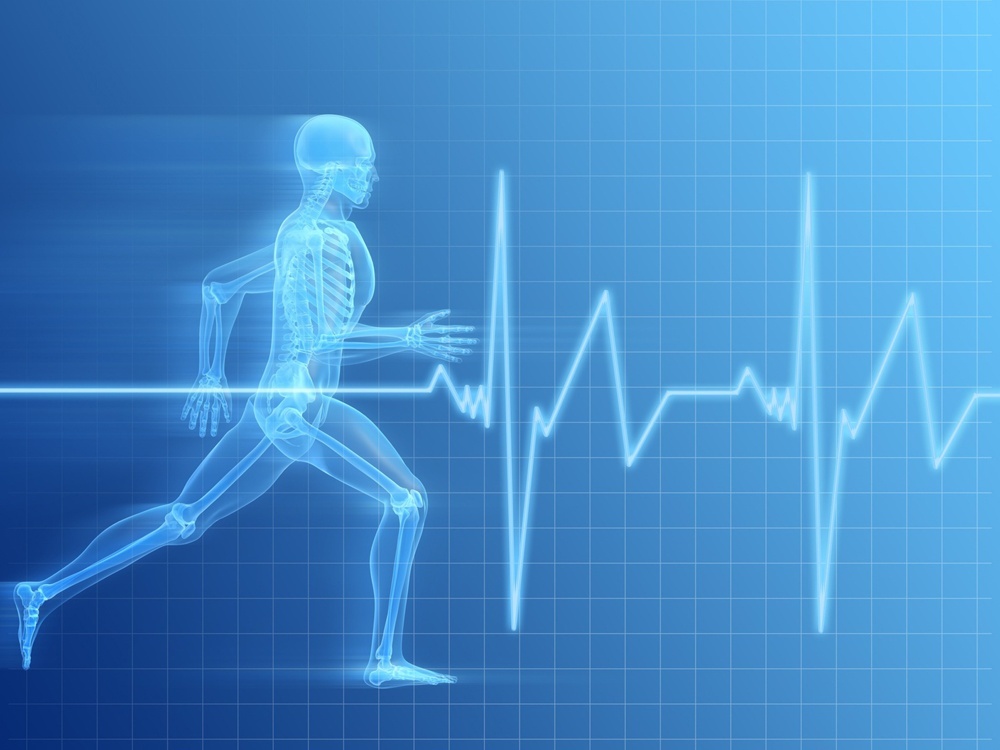 Physical HEALTH
SPIRITUAL HEALTH
Prescriptions for Spiritual Health
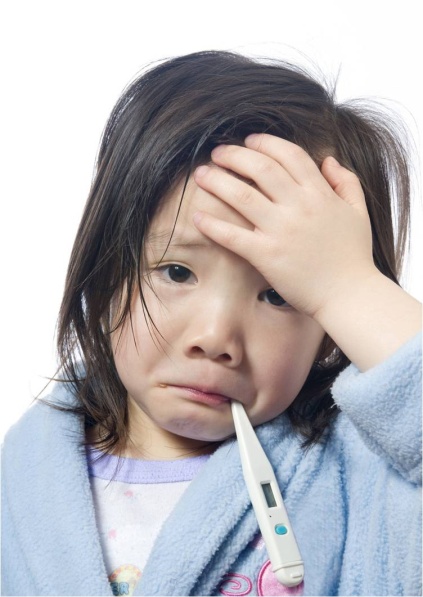 STRONG IMMUNE SYSTEM
To ward off disease 
To face the inevitable
With A Strong Immune System…
We will be able to take heed, lest we fall (1Cor.10:12)
We will be able to live circumspectly or diligently (Eph.5:15-17)
We will be able to stand (Eph.6:10,11)
Prescriptions for Spiritual Health
REGULAR EXERCISE 
We thrive only when active
A necessity of spiritual activity                      (Eph.2:10; Tit. 3:8,14; Matt.20:27,28; 1Cor.12:6,7,18; 1Tim.4:7,8; Gal.6:9) 
PERIODIC REST
Energies/resources need replenishing (Mk.6:30-31)
We function best alternating work & rest
Spiritual rest doesn’t mean doing NOTHING!!
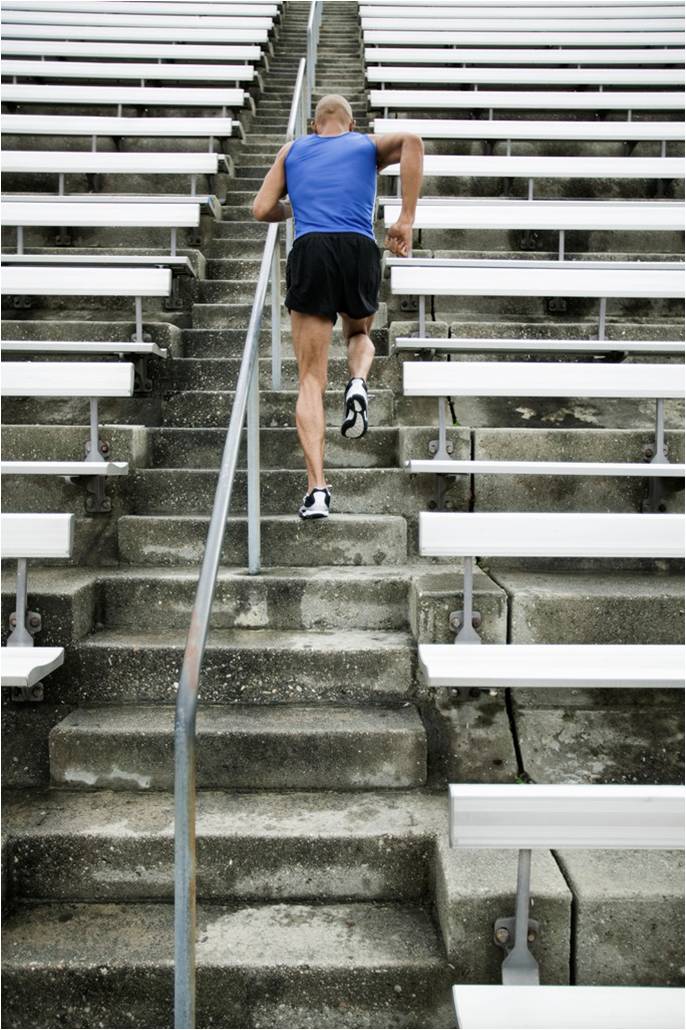 Prescriptions for Spiritual Health
A HEALTHY DIET
Diet is important (Most important vitamin for the Christian is “B1”)
Need proper spiritual nourishment (Matt.4:4; John 6:63,68; 1Pet.2:2-3) 
Avoid spiritual “junk food”
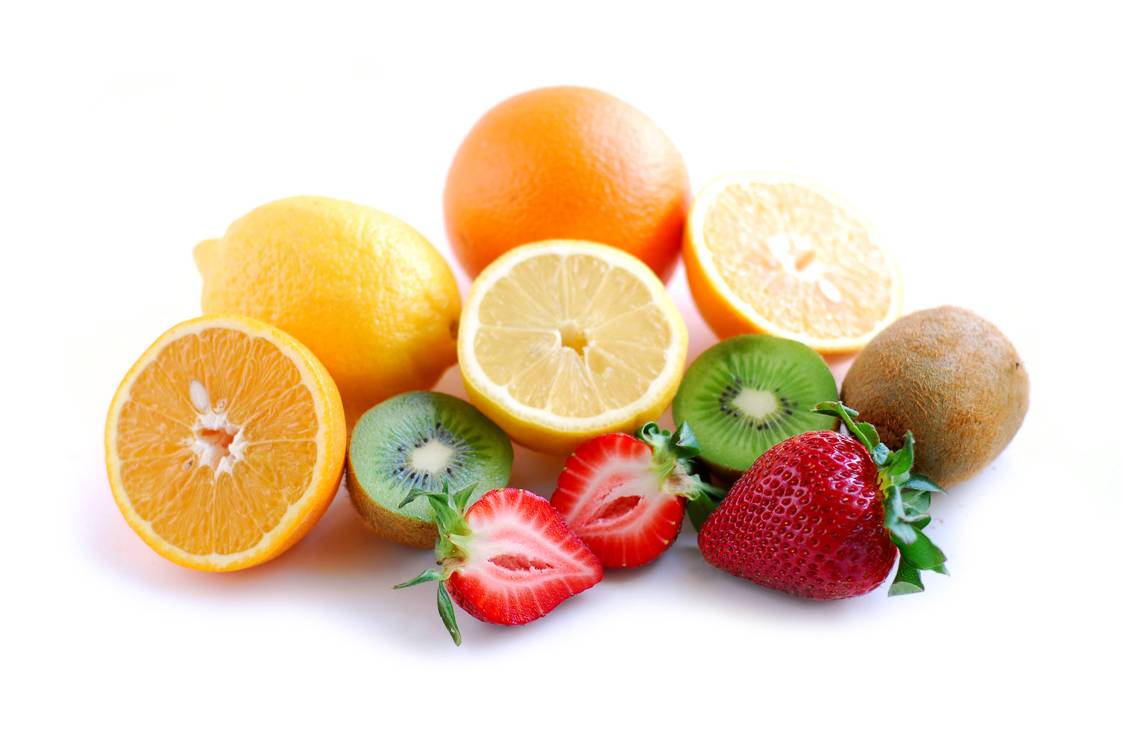 Prescriptions for Spiritual Health
A HEALTHY DIET
PERIODIC REST
REGULAR EXERCISE